SUSE Το έργο
Ενότητα  4 - Ψηφιακό Μάρκετινγκ και Κοινωνικά Μέσα
Project nr: 2022-2-RO01-KA220-YOU-000102027
Στόχοι:
Δημιουργία ευαισθητοποίησης των νέων για τη ΚΕ ως ευκαιρία (αυτο)απασχόλησης στο μέλλον και αύξηση της απασχολησιμότητας βραχυπρόθεσμα και μακροπρόθεσμα.
Προώθηση επιχειρηματικών δεξιοτήτων για τη βελτίωση των επιχειρηματικών ευκαιριών και την ενδυνάμωση των νέων ώστε να ενεργούν ως ενδοεπιχειρηματίες.
Καταπολέμηση της ανεργίας των νέων σε όλη την Ευρώπη
Ενεργοποίηση των νέων με τη συμμετοχή τους στην εξεύρεση λύσεων για κοινωνικά προβλήματα στην τοπική κοινωνία με επίκεντρο τη βιωσιμότητα
Ενθάρρυνση των επαγγελματιών νεολαίας να καθοδηγούν και να υποστηρίζουν τους νέους να διαδραματίζουν ενεργό ρόλο στην κοινωνία και να τους εκπαιδεύουν πώς να εφαρμόζουν την ψηφιακή καθοδήγηση
Να επιστήσουν την προσοχή στην ανάγκη να εμπνεύσουν ενεργά τους νέους να γίνουν κοινωνικοί επιχειρηματίες
Να γεφυρώσουν το χάσμα μεταξύ νεολαίας και επιχειρήσεων συνδέοντας νέους και επιχειρηματίες
ΤΙ ΕΙΝΑΙ ΤΟ SUSE;
Το SUSE είναι ένα πρόγραμμα που αποσκοπεί στη βελτίωση της απασχολησιμότητας και δίνει στους νέους την ευκαιρία να μάθουν για την κοινωνική επιχειρηματικότητα, να αυτοαπασχοληθούν και ταυτόχρονα να εργαστούν για περιβαλλοντικά ζητήματα στην κοινωνία. Αυτή η τοπική προσέγγιση θα ενθαρρύνει τους νέους να γίνουν μέρος της κοινότητας και θα ενθαρρύνει την ενεργό συμμετοχή των πολιτών
ΕΝΟΤΗΤΕΣ SUSE
Βιώσιμοι νέοι επιχειρηματίες
01
Εισαγωγή στους ΣΒΑ
02
Μοντέλο Κοινωνικών Επιχειρήσεων Canvas και Τιμολόγηση
03
Δικτύωση και Επικοινωνία
04
Ψηφιακό Μάρκετινγκ και Κοινωνικά Μέσα
ΟΔΗΓΟΙ SUSE
Βιώσιμοι Νέοι Επιχειρηματίες
01
Περιβαλλοντική υποβάθμιση στις Επιχειρήσεις
02
Ισότητα των Φύλων στις Επιχειρήσεις
03
Ψηφιακά Εργαλεία στη Βιομηχανία 4.0 & 5.0 Διαμόρφωση της Επιχειρηματικότητας στη Νέα Ψηφιακή Κοινωνία
ΣΤΟΧΟΙ
Κατανόηση του ψηφιακού μάρκετινγκ στον κοινωνικό τομέα: εισαγάγετε τις βασικές αρχές της ψηφιακής δημιουργίας και τη σημασία του στην κοινωνική επιχειρηματικότητα

Αξιοποίηση των μέσων κοινωνικής δικτύωσης για κοινωνικό καλό: διδάξτε πώς να χρησιμοποιείτε αποτελεσματικά τις πλατφόρμες κοινωνικών μέσων για την προώθηση κοινωνικών αιτιών και επιχειρήσεων
ΑΝΑΜΕΝΟΜΕΝΑ ΜΑΘΗΣΙΑΚΑ ΑΠΟΤΕΛΕΣΜΑΤΑ
Αναγνωρίστε τη σημασία και τον αντίκτυπο του ψηφιακού μάρκετινγκ στην προώθηση κοινωνικών αιτιών και επιχειρήσεων
Προσδιορίστε τρόπους με τους οποίους το ψηφιακό μάρκετινγκ μπορεί να συμβάλει στην επίτευξη κοινωνικών και βιώσιμων στόχων
Δείξτε κατανόηση των χαρακτηριστικών, των δυνατοτήτων και των δημογραφικών στοιχείων του κοινού των διαφορετικών πλατφορμών κοινωνικών μέσων
Αξιολογήστε ποιες πλατφόρμες είναι πιο κατάλληλες για διαφορετικούς τύπους μηνυμάτων και καμπανιών κοινωνικής επιχειρηματικότητας. 
Αποκτήστε επάρκεια στη δημιουργία συναρπαστικού και κατάλληλου περιεχομένου για τα μέσα κοινωνικής δικτύωσης, συμπεριλαμβανομένου κειμένου, εικόνων και βίντεο.
Κατανοήστε τις αρχές της αποτελεσματικής αφήγησης και δημιουργίας μηνυμάτων προσαρμοσμένων στην κοινωνική επιχειρηματικότητα Αναπτύξτε την ικανότητα να σχεδιάζετε και να εκτελείτε βασικές καμπάνιες μάρκετινγκ μέσων κοινωνικής δικτύωσης
Κατανοήστε πώς να χρησιμοποιείτε hashtags, λέξεις-κλειδιά και στοχευμένο περιεχόμενο για να βελτιώσετε την προβολή και την αφοσίωση
Κατανοήστε ποιοι KPI (Key Performance Indicators/ Βασικοί Δείκτες Απόδοσης) κοινωνικών μέσων μπορούν να συγκεντρωθούν και να αναλυθούν για να μετρηθεί η αποτελεσματικότητα
Κατανοήστε πώς να χρησιμοποιείτε πληροφορίες από τα αναλυτικά στοιχεία για να βελτιώσετε και να βελτιώσετε τις στρατηγικές των μέσων κοινωνικής δικτύωσης
ΑΝΑΜΕΝΟΜΕΝΑ ΜΑΘΗΣΙΑΚΑ ΑΠΟΤΕΛΕΣΜΑΤΑ
Αναγνωρίστε τις ηθικές επιπτώσεις του ψηφιακού μάρκετινγκ, ειδικά στο πλαίσιο της κοινωνικής επιχειρηματικότητας
Μάθετε τη σημασία της δημιουργίας περιεχομένου και καμπανιών με σεβασμό, ειλικρίνεια και κοινωνικά υπεύθυνη
Ικανότητα να συλλάβει και να σκιαγραφήσει ένα απλό σχέδιο ψηφιακού μάρκετινγκ για μια κοινωνική επιχειρηματική ιδέα
Κατανοήστε τα στοιχεία ενός σχεδίου μάρκετινγκ, συμπεριλαμβανομένων των στόχων, του κοινού-στόχου, των πλατφορμών, της στρατηγικής περιεχομένου και του προϋπολογισμού.
Κατανόηση του ρόλου του ψηφιακού μάρκετινγκ στην κοινωνική επιχειρηματικότητα
01
Τι κάνει το ψηφιακό μάρκετινγκ τόσο σημαντικό για έναν (μελλοντικό) κοινωνικό επιχειρηματία σαν εσάς;
ΠΕΡΙΕΧΟΜΕΝΑ
Sustainable Young Entrepreneurs
Κάντε κλικ εδώ για να παρακολουθήσετε ένα βίντεο με το περιεχόμενο αυτής της ενότητας!
ΤΙ ΕΙΝΑΙ ΨΗΦΙΑΚΟ ΜΑΡΚΕΤΙΝΓΚ;
Παραδείγματα:
Μέσα κοινωνικής δικτύωσης 
Ηλεκτρονική διεύθυνση
Μηχανές αναζήτησης
Ιστοσελίδες
Άλλα ψηφιακά κανάλια που μπορούν να αλληλεπιδράσουν με πιθανούς πελάτες ή υποστηρικτές.
Το Ψηφιακό Μάρκετινγκ είναι ουσιαστικά κάθε μορφή μάρκετινγκ που υπάρχει στο διαδίκτυο.

Είναι ένας τρόπος επικοινωνίας των επιχειρήσεων με το κοινό τους μέσω του διαδικτύου και των ψηφιακών συσκευών.
Κατανόηση του ρόλου του ψηφιακού μάρκετινγκ στην κοινωνική επιχειρηματικότητα
Το ψηφιακό στάδιο για τις κοινωνικές επιχειρήσεις
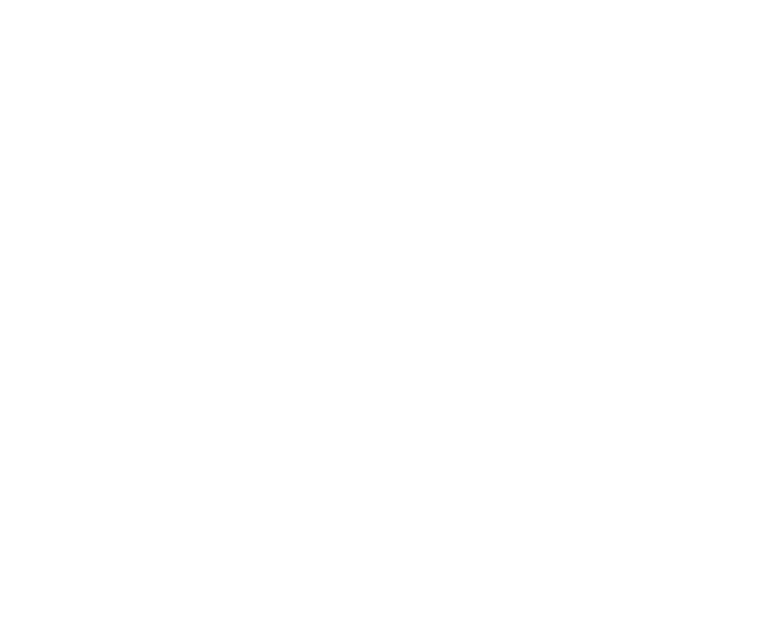 Για τους κοινωνικούς επιχειρηματίες, το ψηφιακό τοπίο είναι μια πλατφόρμα για να μοιραστείτε την αποστολή σας, να δημιουργήσετε κοινότητες και να προωθήσετε την αλλαγή. 
Ο στόχος σας είναι να επηρεάσετε
Το ψηφιακό μάρκετινγκ σάς επιτρέπει να πείτε την ιστορία σας, να αυξήσετε την ευαισθητοποίηση για τα ζητήματα που αντιμετωπίζετε και να κινητοποιήσετε υποστήριξη από όλες τις γωνιές του πλανήτη.
Κατανόηση του ρόλου του ψηφιακού μάρκετινγκ στην κοινωνική επιχειρηματικότητα
Σύνδεση με τους ομοϊδεάτες
Η ομορφιά του ψηφιακού μάρκετινγκ έγκειται στην ικανότητά του να συνδέεται. Σας βοηθά να βρείτε και να αλληλεπιδράσετε με άτομα που μοιράζονται το πάθος σας για αλλαγή. Δεν είναι μόνο το κοινό σας αλλά και οι σύμμαχοί σας στην προώθηση της κοινωνικής αλλαγής.
Πως; ανάρτηση που προκαλεί σκέψεις στο Instagram, ένα εμπνευσμένο ενημερωτικό δελτίο ηλεκτρονικού ταχυδρομείου (email) , ένα συναρπαστικό blog στον ιστότοπό σας κ.λπ.
Κάνοντας ορατό τον αντίκτυπο
Αποτελεσματικότητα και εμβέλεια
Το Ψηφιακό Μάρκετινγκ προσφέρει μια λύση για να δείξετε απτό αντίκτυπο μέσω τακτικών ενημερώσεων, αναφοράς επιπτώσεων και αφήγησης ιστοριών. Αυτή η διαφάνεια οικοδομεί εμπιστοσύνη και ενθαρρύνει την περαιτέρω δέσμευση και υποστήριξη.
Το ψηφιακό μάρκετινγκ είναι οικονομικά αποδοτικό και προσφέρει πρωτοφανή εμβέλεια. Με τη σωστή στρατηγική, μπορείτε να συνδεθείτε με ανθρώπους σε όλο τον κόσμο, να διαδώσετε το μήνυμά σας και να προσελκύσετε υποστήριξη χωρίς τεράστιο προϋπολογισμό..
Κατανόηση του ρόλου του ψηφιακού μάρκετινγκ στην κοινωνική επιχειρηματικότητα
Η ΕΡΓΑΛΕΙΟΘΗΚΗ ΤΟΥ ΨΗΦΙΑΚΟΥ ΣΑΣ ΜΑΡΚΕΤΙΝΓΚ
ΚΟΙΝΩΝΙΚΑ ΜΕΣΑ: Ιδανικά για αφήγηση και οικοδόμηση κοινότητας, μοιραστείτε επιτυχίες, μάθετε από άλλους και αλληλεπιδράστε με τους υποστηρικτές σας
ΠΕΡΙΕΧΟΜΕΝΟ ΜΑΡΚΕΤΙΝΓΚ : Blogs (ιστολόγια), βίντεο, podcast ( διαδικτυακή ραδιοφωνική μετάδοση). Έτσι εκπαιδεύετε, εμπνέετε και καλείτε σε δράση. 
ΜΑΡΚΕΤΙΝΓΚ ΗΛΕΚΤΡΟΝΙΚΟΥ ΤΑΧΥΔΡΟΜΕΙΟΥ : Για βαθύτερες σχέσεις, το email είναι ο καλύτερος φίλος σας. Μοιραστείτε ενημερώσεις, πληροφορίες και αποκλειστικές ευκαιρίες.
SEO ΚΑΙ SEM: Η εύρεση είναι σημαντική. Η βελτιστοποίηση μηχανών αναζήτησης και το μάρκετινγκ διασφαλίζουν ότι το μήνυμά σας φτάνει σε όσους το αναζητούν. 
ΑΝΑΛΥΤΙΚΑ: Η γνώση είναι δύναμη. Η κατανόηση της απόδοσης των ψηφιακών προσπαθειών σας βοηθά να βελτιώσετε τη στρατηγική σας και να μεγιστοποιήσετε το κέρδος.
Κατανόηση του ρόλου του ψηφιακού μάρκετινγκ στην κοινωνική επιχειρηματικότητα
02
Ανάπτυξη βασικού σχεδίου ψηφιακού μάρκετινγκ
Πώς μπορείτε να δημιουργήσετε ένα σχέδιο ψηφιακού μάρκετινγκ που να λειτουργεί;?
Ο πυρήνας του σχεδίου για ψηφιακό μάρκετινγκ
Καθορίστε την αποστολή και τους στόχους σας - Ποια αλλαγή αναζητάτε να δημιουργήσετε στον κόσμο;
 Γνωρίστε το κοινό σας - Ποιον προσπαθείτε να προσεγγίσετε; Προσδιορίστε τις ανάγκες, τις προκλήσεις τους και πού περνούν το χρόνο τους στο διαδίκτυο. 
 Επιλέξτε τα κανάλια σας με σύνεση - Κάντε λίγη έρευνα και μάθετε σε ποιες πλατφόρμες δραστηριοποιείται η ομάδα-στόχος σας. 
 Ρυθμίστε τη στρατηγική περιεχομένου σας και δημιουργήστε βασικά μηνύματα - δίνει δομή και κατεύθυνση στις προσπάθειες μάρκετινγκ που κάνετε
 Σχεδιάστε το περιεχόμενό σας - Σχεδιάστε ένα συνδυασμό εκπαιδευτικού, εμπνευσμένου και CTA ( call in action/ προτροπή για ενέργεια )περιεχομένου
 Ορίστε τον προϋπολογισμό σας - Σκεφτείτε ποιοι πόροι έχετε διαθέσιμους και ποιοι πόροι είναι απαραίτητοι για την εκτέλεση του σχεδίου σας
 Μετρήστε και προσαρμόστε - Χρησιμοποιήστε πληροφορίες από τα αναλυτικά στοιχεία για να βελτιώσετε την προσέγγισή σας, να πειραματιστείτε με νέες τακτικές και να βελτιώνετε συνεχώς τον αντίκτυπό σας
Ανάπτυξη βασικού σχεδίου ψηφιακού μάρκετινγκ
ΠΕΡΙΣΣΟΤΕΡΑ ΣΧΕΤΙΚΑ ΜΕ ΤΗ ΣΤΡΑΤΗΓΙΚΗ ΠΕΡΙΕΧΟΜΕΝΟΥ
Με τη στρατηγική περιεχομένου σας:
Θέλεις να διδάξεις κάτι. Τι θα ήθελε να μάθει ο ιδανικός πελάτης σας από εσάς;
Θέλετε να διασκεδάσετε τον αναγνώστη. Τι αρέσει στον ιδανικό πελάτη σας;
Θέλετε να βοηθήσετε. Τι θα βοηθούσε τον ιδανικό πελάτη σας;
Θέλετε να εμπνεύσετε. Χρησιμοποιήστε εμπνευσμένα αποσπάσματα που θα τους παρακινήσουν ή ξεκινήστε τη μέρα με χαμόγελο. 
Θέλετε να ενημερώσετε τον αναγνώστη.

Αναπτύξτε σαφή συναρπαστικά μηνύματα που επικοινωνούν την αποστολή σας, το πρόβλημα που αντιμετωπίζετε και τον τρόπο με τον οποίο οι άνθρωποι μπορούν να βοηθήσουν. Το μήνυμά σας πρέπει να έχει συναισθηματική απήχηση με το κοινό σας παρακινώντας το να αναλάβει δράση.
Ανάπτυξη βασικού σχεδίου ψηφιακού μάρκετινγκ
03
Γνωρίστε διάφορες πλατφόρμες μέσων κοινωνικής δικτύωσης
Ποια είναι τα δυνατά και τα αδύνατα σημεία κάθε πλατφόρμας μέσων κοινωνικής δικτύωσης;
ΔΥΝΑΤΑ (ΣΗΜΕΙΑ)
Η μεγαλύτερη βάση χρηστών
ποικίλα δημογραφικά στοιχεία
εξαιρετικό για την οικοδόμηση κοινότητας
δέσμευση μέσω ομάδων και σελίδων
ΑΔΥΝΑΜΙΕΣ
Υψηλός ανταγωνισμός
Μειωμένη βιολογική εμβέλεια
Μερικές φορές θεωρείται λιγότερο ελκυστικό από τα νεότερα δημογραφικά άτομα
ΕΥΚΑΙΡΙΕΣ
Facebook Marketplace για πωλήσεις προϊόντων
Facebook Live για αφοσίωση σε πραγματικό χρόνο
Ευκαιρίες πολλαπλής προώθησης με το Instagram
ΑΠΕΙΛΕΣ 
Η αλλαγή αλγορίθμων μπορεί να μειώσει την ορατότητα
Πιθανά αρνητικά σχόλια ή ανατροφοδότηση
Ανησυχίες για το απόρρητο μεταξύ των χρηστών
Facebook
ΔΥΝΑΤΑ (ΣΗΜΕΙΑ)
Εξαιρετικά οπτική πλατφόρμα
ισχυρά ποσοστά εμπλοκής
δημοφιλής στο νεότερο κοινό
ιδανικό για συνεργασίες με επηρεαστές ( influencers)
ΑΔΥΝΑΜΙΕΣ
Απαιτεί γραφικά υψηλής ποιότητας
Μπορεί να είναι χρονοβόρα
Ο αλγόριθμος μπορεί να είναι απρόβλεπτος
ΕΥΚΑΙΡΙΕΣ
ποικίλους τύπους περιεχομένου
χαρακτηριστικά αγορών
δημοσκοπήσεις και αυτοκόλλητα ερωτήσεων για να προσελκύσουν τους χρήστες
ΑΠΕΙΛΕΣ 
έντονο ανταγωνισμό
δυνατότητα μειωμένης ορατότητας καθώς μεγαλώνει η πλατφόρμα
Instagram
ΔΥΝΑΤΑ (ΣΗΜΕΙΑ)
επικοινωνία σε πραγματικό χρόνο
αποτελεσματική για άμεση δέσμευση με τους ακόλουθους
ιδανικό για κοινή χρήση γρήγορων ενημερώσεων
ΑΔΥΝΑΜΕΙΣ
Περιορισμένος αριθμός χαρακτήρων
Τα tweets μπορούν γρήγορα να θαφτούν
Δύσκολο να ξεχωρίσεις
ΕΥΚΑΙΡΙΕΣ
συνομιλίες για να εμπλακούν σε συζητήσεις που αφορούν τον κλάδο
χρήση hashtag για αύξηση της ορατότητας
διαφημίσεις για στοχευμένες καμπάνιες
ΑΠΕΙΛΕΣ 
Δυνατότητες για θέματα δημοσίων σχέσεων
Η διαχείριση αρνητικών σχολίων μπορεί να είναι δύσκολη
X (πρώην  Twitter)
ΔΥΝΑΤΑ (ΣΗΜΕΙΑ) 
Επαγγελματικό δίκτυο
ιδανικό για μάρκετινγκ B2B
υψηλής ποιότητας περιεχόμενο
ευκαιρίες δικτύωσης
ΑΔΥΝΑΜΙΕΣ
λιγότερο περιστασιακή
πιο αργό ρυθμό αλληλεπιδράσεων
ΕΥΚΑΙΡΙΕΣ
Άρθρα LinkedIn για κοινή χρήση περιεχομένου σε βάθος
Ομάδες LinkedIn για δικτύωση
Διαφημίσεις LinkedIn για στοχευμένο επαγγελματικό κοινό
ΑΠΕΙΛΕΣ 
περιορισμένη προσέγγιση μόνο σε επαγγελματικό κοινό
το περιεχόμενο πρέπει να είναι πολύ γυαλισμένο και επαγγελματικό
χαμηλότερους ρυθμούς κατανάλωσης περιεχομένου
LinkedIn
ΔΥΝΑΤΑ (ΣΗΜΕΙΑ) 
Ταχέως αναπτυσσόμενη πλατφόρμα με υψηλή αφοσίωση
άκρως δημιουργικό περιεχόμενο με έμφαση στις τάσεις και την προβολή
ΑΔΥΝΑΜΙΕΣ
Η δημογραφική απόκλιση μπορεί να μην ταιριάζει σε όλες τις επιχειρήσεις
η δημιουργία περιεχομένου μπορεί να είναι χρονοβόρα
Το μέλλον της πλατφόρμας είναι αβέβαιο
ΕΥΚΑΙΡΙΕΣ
οπτικές προκλήσεις
περιεχόμενο που δημιουργείται από τους χρήστες
καινοτόμες μορφές
ΑΠΕΙΛΕΣ
τάσεις διατροφής
πιθανότητες για αρνητικά σχόλια
ανταγωνισμός με δημιουργούς ιογενούς περιεχομένου
TikTok
ΔΥΝΑΤΑ ( ΣΗΜΕΙΑ)
Η μεγαλύτερη πλατφόρμα βίντεο με ευρύ δημογραφικό
εξαιρετικό για περιεχόμενο μεγάλης μορφής
Υψηλές δυνατότητες για το περιεχόμενο να είναι αειθαλές και με δυνατότητα αναζήτησης
ΑΔΥΝΑΜΙΕΣ
Απαιτεί σημαντική επένδυση χρόνου για την παραγωγή βίντεο υψηλής ποιότητας
ισχυρός ανταγωνισμός από καταξιωμένους δημιουργούς
ΕΥΚΑΙΡΙΕΣ
Διαφημίσεις YouTube για στοχευμένη διαφήμιση
YouTube Live για αφοσίωση σε πραγματικό χρόνο
συνεργασίες με άλλους δημιουργούς για διευρυμένη απήχηση
ΑΠΕΙΛΕΣ
Οι αλλαγές αλγορίθμου μπορεί να επηρεάσουν αρνητικά την ορατότητα
Η διαχείριση ενός καναλιού YouTube μπορεί να απαιτεί πόρους
πιθανά προβλήματα πνευματικών δικαιωμάτων με το περιεχόμενο σε  βίντεο
YouTube
04
Δημιουργία ελκυστικού ψηφιακού περιεχομένου
Πώς να δημιουργήσετε περιεχόμενο που είναι «λιγότερο εμπορικό»;
ΠΕΡΙΕΧΟΜΕΝΟ ΜΑΡΚΕΤΙΝΓΚ
Στοιχεία που πρέπει να χρησιμοποιήσετε για να δημιουργήσετε ελκυστικό περιεχόμενο::
Δημοσκοπήσεις
Πίσω από τις σκηνές
Απαντώντας σε Συχνές Ερωτήσεις
Νέα από την εταιρεία σας
Νέα από τον τομέα σας
Ιστολόγια (Blogs)
Διαφημιστικά γραφήματα (Infographics)
Ιστορίες αποτυχίας
Φωτογραφίες
Πράξεις
Πρόσθετες πληροφορίες για το προϊόν/την υπηρεσία σας
Αναμνήσεις
Το περιεχόμενο του μάρκετινγκ είναι πιο αποτελεσματικό επειδή:
Προσωπικό: Ποια είναι η ιστορία σας
Αυθεντικό: Γιατί διαφέρετε από τους υπόλοιπους (ESP- Συναισθηματικό Σημείο Πώλησης) 
Αξιόπιστο: Δείξτε ότι έχετε τις γνώσεις
Δημιουργία ελκυστικού ψηφιακού περιεχομένου
ΚΑΛΟ ΝΑ ΓΝΩΡΙΖΕΤΕ
Γράψτε σύντομα μηνύματα και χρησιμοποιήστε ενεργητική γραφή
Χρήση οπτικών στοιχείων
Μην ξεχνάτε να χρησιμοποιείτε ένα κάλεσμα για δράση
Κατακτήστε τα hashtags

Τα hashtags είναι οι ενισχυτές της προβολής σας. Χρησιμοποιήστε αποκαλυπτικά hashtags που έχουν απήχηση στον κλάδο, το περιεχόμενο και το κοινό σας. 
Κυριαρχήστε στις λέξεις-κλειδιά

Οι λέξεις-κλειδιά είναι οι όροι που χρησιμοποιεί το κοινό-στόχος σας όταν αναζητά περιεχόμενο σχετικό με τον τομέα σας. Χρησιμοποιήστε τις με φυσικό τρόπο στους τίτλους του περιεχομένου σας, στις περιγραφές και στο σώμα των δημοσιεύσεών σας.
Δημιουργία ελκυστικού ψηφιακού περιεχομένου
05
Εφαρμογή βασικών στρατηγικών μάρκετινγκ μέσων κοινωνικής δικτύωσης
Πώς εφαρμόζω βασικές στρατηγικές μέσων κοινωνικής δικτύωσης στην επιχείρησή μου;
ΕΔΡΑΙΩΣΤΕ ΤΗΝ ΠΑΡΟΥΣΙΑ ΣΑΣ ΣΤΑ ΚΟΙΝΩΝΙΚΑ ΜΕΣΑ ΕΝΗΜΕΡΩΣΗΣ
Βεβαιωθείτε ότι η παρουσία της επωνυμίας σας έχει εδραιωθεί στις επιλεγμένες πλατφόρμες κοινωνικής δικτύωσης. 
Βελτιστοποίηση προφίλ: Προσαρμόστε τα προφίλ σας με εικόνες υψηλής ποιότητας, συναρπαστικά βιογραφικά και συνδέσμους προς τον ιστότοπό σας.
Να είστε συνεπείς στην οπτική και στα μηνύματα σε όλες τις πλατφόρμες. 
Τακτοποιήστε τις δικές σας φωτογραφίες αντί να χρησιμοποιείτε φωτογραφίες αρχείου.
Εφαρμογή βασικών στρατηγικών μάρκετινγκ μέσων κοινωνικής δικτύωσης
2. ΔΗΜΙΟΥΡΓΙΑ ΚΑΘΗΜΕΡΙΝΟΥ ΠΕΡΙΕΧΟΜΕΝΟΥ
Ο προγραμματισμός είναι πολύ σημαντικός. Ένα ημερολόγιο περιεχομένου σας βοηθά να οργανώσετε και να προγραμματίσετε το περιεχόμενό σας αποτελεσματικά, διασφαλίζοντας μια σταθερή ροή ελκυστικών αναρτήσεων.
Διαφορετικό μείγμα περιεχομένου: Σχεδιάστε έναν ισορροπημένο συνδυασμό τύπων περιεχομένου που ανταποκρίνεται στα ενδιαφέροντα και τις ανάγκες του κοινού σας. Επίκαιρο και σχετικό: Προγραμματίστε περιεχόμενο που ευθυγραμμίζεται με εποχιακές διακοπές, εκδηλώσεις ή συναφείς τηρήσεις στον τομέα
Εφαρμογή βασικών στρατηγικών μάρκετινγκ μέσων κοινωνικής δικτύωσης
3. ΔΕΣΜΕΥΣΗ ΜΕ ΑΥΘΕΝΤΙΚΟΤΗΤΑ
Η δέσμευση  είναι αμφίδρομη. Η ενεργή συμμετοχή στα κανάλια σας χτίζει την κοινότητα και ενισχύει τις σχέσεις. 

Άμεσες απαντήσεις: Παρακολουθείτε τακτικά τα κανάλια σας και απαντάτε σε σχόλια, μηνύματα και αναφορές. Δείχνει στο κοινό σας ότι εκτιμάτε τη συμβολή και τη δέσμευσή του.
Περιεχόμενο που δημιουργείται από χρήστες: Ενθαρρύνετε και μοιραστείτε περιεχόμενο που δημιουργήθηκε από τους ακόλουθούς σας και σχετίζεται με την επωνυμία σας. Ενισχύει την εμπιστοσύνη και ενισχύει τους δεσμούς της κοινότητας.
Εφαρμογή βασικών στρατηγικών μάρκετινγκ μέσων κοινωνικής δικτύωσης
4. ΠΑΡΑΚΟΛΟΥΘΗΣΗ ΚΑΙ ΜΕΤΡΗΣΗ ΤΗΣ ΕΠΙΤΥΧΙΑΣ
Για να κατανοήσετε τον αντίκτυπο των στρατηγικών σας, η παρακολούθηση της απόδοσης είναι απαραίτητη. Αυτά τα δεδομένα ενημερώνουν τις αποφάσεις και τις προσαρμογές στρατηγικής. 
Βασικές μετρήσεις: Εστιάστε σε μετρήσεις που ευθυγραμμίζονται με τους στόχους σας. (Π.χ. ποσοστά αφοσίωσης, αύξηση ακολούθων, επισκεψιμότητα ιστότοπου από μέσα κοινωνικής δικτύωσης και ποσοστά μετατροπών.
Εργαλεία Ανάλυσης : Χρησιμοποιήστε εργαλεία ανάλυσης για συγκεκριμένη πλατφόρμα και εφαρμογές τρίτων για να συγκεντρώσετε πληροφορίες και να αναλύσετε την απόδοση. .
Εφαρμογή βασικών στρατηγικών μάρκετινγκ μέσων κοινωνικής δικτύωσης
5. ΕΠΑΝΑΛΗΨΗ ΚΑΙ ΒΕΛΤΙΣΤΟΠΟΙΗΣΗ
Το ψηφιακό τοπίο εξελίσσεται διαρκώς και έτσι πρέπει να ακολουθεί και η στρατηγική σας. Χρησιμοποιήστε τις πληροφορίες που αποκτήθηκαν από τα αναλυτικά στοιχεία για να βελτιώσετε και να βελτιστοποιήσετε συνεχώς την προσέγγισή σας. 
Πειραματισμός: Μην διστάζετε να δοκιμάσετε νέους τύπους περιεχομένου, χρόνους ανάρτησης και τακτικές αφοσίωσης. Το να μάθετε τι έχει καλύτερη απήχηση στο κοινό σας είναι το κλειδί για την ανάπτυξη. 
Βρόχος σχολίων: Ενσωματώστε σχόλια από το κοινό και την ομάδα σας. Είναι ζωτικής σημασίας για τη συνεχή βελτίωση και τη διασφάλιση ότι οι στρατηγικές σας παραμένουν ευθυγραμμισμένες με τις ανάγκες της κοινότητάς σας.
Εφαρμογή βασικών στρατηγικών μάρκετινγκ μέσων κοινωνικής δικτύωσης
ΣΗΜΑΝΤΙΚΟ!
Κάθε κομμάτι περιεχομένου είναι μια ευκαιρία να καθοδηγήσετε το κοινό σας προς τις επιθυμητές ενέργειες. Οι σαφείς και συναρπαστικές Παροτρύνσεις για Δράση (CTA) είναι τα καλύτερα εργαλεία σας για τη μετατροπή της δέσμευσης σε ουσιαστικά αποτελέσματα
Η στρατηγική σας για το ψηφιακό μάρκετινγκ δεν είναι ένα σχέδιο για να το ορίσετε και να το ξεχάσετε. Εφαρμόζοντας αυτές τις στρατηγικές, δεν μεταδίδετε μόνο μηνύματα στον ψηφιακό αιθέρα.
Εφαρμογή βασικών στρατηγικών μάρκετινγκ μέσων κοινωνικής δικτύωσης
06
Αναλύσεις μέσων κοινωνικής δικτύωσης
Πώς προσδιορίζω την Aπόδοση Eπένδυσης (ROI) των προσπαθειών μου στα μέσα κοινωνικής δικτύωσης; Εάν ναι, πώς μπορώ να το κάνω αυτό;
Μοντέλο τεσσάρων φάσεων
Ξεκινήστε να μετράτε τις προσπάθειες των μέσων κοινωνικής δικτύωσης σε επίπεδο καμπανιών και μηνυμάτων. Τα μηνύματα, η κατάσταση, οι ενημερώσεις, οι φωτογραφίες, τα βίντεο και άλλα στοιχεία μπορούν να συγκριθούν μεταξύ τους. 

Πολλοί οργανισμοί έχουν ήδη περάσει τη φάση της έκθεσης (δηλαδή ο αριθμός των προβολών παρέχει επωνυμία, αλλά δεν είναι πάντα αξιόπιστο.). Είναι καλύτερα να ασχολείστε με την ομάδα-στόχο σας και να δημιουργηθούν επιρροές. 

Η πραγματική Aπόδοση Eπένδυσης (ROI) βρίσκεται στη φάση της δράσης. Αυτό εμφανίζεται, για παράδειγμα, όταν κάποιος αγοράζει το προϊόν σας, χρησιμοποιεί την υπηρεσία σας, κατεβάζει τις λευκές βίβλους σας, επικοινωνεί μαζί σας κ.λπ.
Αναλύσεις μέσων κοινωνικής δικτύωσης
07
Ηθικά ζητήματα στο ψηφιακό μάρκετινγκ
Πώς μπορώ να παραμείνω ηθικός στις προσπάθειές μου στο ψηφιακό μάρκετινγκ;
Ηθική ακεραιότητα
Η διατήρηση της ηθικής ακεραιότητας είναι πιο κρίσιμη από ποτέ. Ως κοινωνικός επιχειρηματίας, η αποστολή σας δεν είναι απλώς να πουλήσετε ένα προϊόν ή μια υπηρεσία, αλλά να προωθήσετε τη θετική αλλαγή. Αυτό καθιστά ηθικούς προβληματισμούς σχετικά με τον τρόπο με τον οποίο διαθέτετε ψηφιακή αγορά όχι απλώς νομική αλλά ηθική υποχρέωση.
Ηθικά ζητήματα στο ψηφιακό μάρκετινγκ
Διαφάνεια: το θεμέλιο της εμπιστοσύνης
Ειλικρινής διαφήμιση: Βεβαιωθείτε ότι όλα τα υλικά σας για το ψηφιακό μάρκετινγκ έχουν σαφή σήμανση και είναι αληθινά. Η παραπλάνηση του κοινού σας, ακόμη και ακούσια, μπορεί να βλάψει τη φήμη και την εμπιστοσύνη σας. 
Απόρρητο και προστασία δεδομένων: Χειριστείτε τα δεδομένα του κοινού σας με τη μέγιστη προσοχή, τηρώντας τους νόμους περί απορρήτου όπως ο GDPR( Γενικός Κανονισμός Προστασίας Δεδομένων). Να είστε διαφανείς σχετικά με τον τρόπο με τον οποίο συλλέγετε, χρησιμοποιείτε και προστατεύετε προσωπικές πληροφορίες.
Ηθικά ζητήματα στο ψηφιακό μάρκετινγκ
Αποκλειστικότητα: αντικατοπτρίζοντας τον κόσμο γύρω μας
Διαφορετική εκπροσώπηση: Το μάρκετινγκ σας πρέπει να αντικατοπτρίζει την ποικιλομορφία της κοινότητας που εξυπηρετείτε. Λάβετε υπόψη την ηλικία, το φύλο, τη φυλή, τη θρησκεία και πολλά άλλα στα γραφικά και τα μηνύματά σας.
Προσβασιμότητα: Το ψηφιακό περιεχόμενο θα πρέπει να είναι προσβάσιμο σε όλους, συμπεριλαμβανομένων των ατόμων με αναπηρία. Χρησιμοποιήστε εναλλακτικό κείμενο για εικόνες, παρέχετε λεζάντες για βίντεο και βεβαιωθείτε ότι ο ιστότοπος και το περιεχόμενο των μέσων κοινωνικής δικτύωσης είναι πλοηγήσιμα από προγράμματα ανάγνωσης οθόνης
Ηθικά ζητήματα στο ψηφιακό μάρκετινγκ
Αυθεντικότητα: να είσαι πιστός στις αξίες σου
Γνήσια δέσμευση: Προωθήστε πραγματικές συνομιλίες και δημιουργήστε κοινότητα γύρω από κοινές αξίες αντί να εστιάσετε αποκλειστικά στις συναλλαγές. Χρησιμοποιήστε την πλατφόρμα σας για να επισημάνετε προβλήματα, να μοιραστείτε επιτυχίες και να αναγνωρίσετε τις αποτυχίες. 
Συνεργασίες με γνώμονα την αξία: Ευθυγραμμιστείτε με συνεργάτες, παράγοντες επιρροής και άλλες οντότητες που μοιράζονται τη δέσμευσή σας για το κοινωνικό καλό. Οι κακώς ευθυγραμμισμένες συνεργασίες μπορούν να μειώσουν το μήνυμά σας και να αποξενώσουν την κοινότητά σας.
Ηθικά ζητήματα στο ψηφιακό μάρκετινγκ
Ευθύνη: Πέρα από την ουσία
Επιδραστικά μηνύματα: Λάβετε υπόψη τον ευρύτερο αντίκτυπο των καμπανιών μάρκετινγκ. Αποφύγετε την εκμετάλλευση κοινωνικών ζητημάτων με σκοπό το κέρδος και βεβαιωθείτε ότι οι καμπάνιες σας συμβάλλουν θετικά στον διάλογο γύρω από σημαντικά θέματα.
Βιώσιμες πρακτικές: Προσπαθήστε για βιωσιμότητα στις προσπάθειές σας στο ψηφιακό μάρκετινγκ. Αυτό περιλαμβάνει την εξέταση του περιβαλλοντικού αντίκτυπου των καμπανιών σας και την ιεράρχηση του ψηφιακού υλικού έναντι του υλικού μάρκετινγκ, όταν είναι δυνατόν.
Ηθικά ζητήματα στο ψηφιακό μάρκετινγκ
Ηθική λήψη αποφάσεων: μια καθοδηγούμενη προσέγγιση
Καθορίστε σαφείς κατευθυντήριες γραμμές: Αναπτύξτε και τηρήστε ένα σύνολο ηθικών κατευθυντήριων γραμμών που διέπουν όλες τις δραστηριότητες μάρκετινγκ. Αυτά θα πρέπει να είναι σύμφωνα με τις αποστολές και τις αξίες των κοινωνικών επιχειρήσεων σας
Διαρκής εκπαίδευση: Μείνετε ενημερωμένοι σχετικά με τις ηθικές πρακτικές στο ψηφιακό μάρκετινγκ. Το ψηφιακό τοπίο εξελίσσεται πάντα, όπως και οι ηθικοί προβληματισμοί
Ανοιχτός διάλογος: Ενθαρρύνετε έναν ανοιχτό διάλογο σχετικά με την ηθική μέσα στην ομάδα σας. Το ηθικό μάρκετινγκ είναι μια ομαδική προσπάθεια και ο καθένας πρέπει να αισθάνεται ότι έχει τη δύναμη να μιλήσει αν κάτι δεν πάει καλά. Εάν εργάζεστε μόνοι σας, μια συζήτηση με την οικογένεια, τους φίλους ή μερικές φορές ακόμη και με αγνώστους μπορεί να είναι χρήσιμη.
Ηθικά ζητήματα στο ψηφιακό μάρκετινγκ
Το ηθικό μάρκετινγκ ως ανταγωνιστικό πλεονέκτημα
Το ηθικό ψηφιακό μάρκετινγκ δεν είναι απλώς θέμα συμμόρφωσης - είναι βασικό μέρος της ταυτότητας της επωνυμίας σας. Δίνοντας προτεραιότητα στη διαφάνεια, τη συμπερίληψη, την αυθεντικότητα και την υπευθυνότητα, όχι μόνο προστατεύετε τη φήμη σας, αλλά και εμβαθύνετε την εμπιστοσύνη και την πίστη του κοινού σας. Αυτή η εμπιστοσύνη είναι ανεκτίμητη. Μετατρέπει το κοινό σας σε παθιασμένους υποστηρικτές του σκοπού σας. 

Θυμηθείτε, το ηθικό μάρκετινγκ είναι να κάνετε τα σωστά πράγματα, όχι μόνο το νομικά απαιτούμενο πράγμα. Έχει να κάνει με το να δίνεις το παράδειγμα και να θέτεις ένα πρότυπο για το τι σημαίνει να πλασάρεις με σκοπό.
Ηθικά ζητήματα στο ψηφιακό μάρκετινγκ
01
Φτάσατε στο τέλος της ενότητας 1!
Τώρα είναι ώρα για αυτοαξιολόγηση και ασκήσεις.
Αναπτύξτε το δικό σας βασικό σχέδιο ψηφιακού μάρκετινγκ
Είναι πλέον καιρός να εφαρμόσετε αυτά που έχετε μάθει για τη δική σας επιχείρηση!
Στις επόμενες δύο διαφάνειες, θα βρείτε καθοδηγητικές ερωτήσεις που θα σας βοηθήσουν να ξεκινήσετε με το δικό σας σχέδιο ψηφιακού μάρκετινγκ
Άσκηση 1
Αναπτύξτε το δικό σας βασικό σχέδιο ψηφιακού μάρκετινγκ
Αποστολή και Στόχοι της Εταιρείας
Η δήλωση αποστολής πρέπει να σημαίνει κάτι για εσάς και όλους όσοι έρχονται σε επαφή με τον οργανισμό σας. Θα πρέπει να περιλαμβάνει:
Τι θα κάνεις?
Ποιος θα το κάνει;
Πώς θα επιτευχθεί;
Περιγράψτε τη συνολική αποστολή σας. Αυτό περιγράφει πώς θα επιτευχθεί το όραμά σας. Μια δήλωση αποστολής επικεντρώνεται στο να δώσει μια σύντομη εικόνα για τις εσωτερικές λειτουργίες και τους στόχους της κοινωνικής σας επιχείρησης. Πρέπει να είναι:
μικρός
ειδικός
μετρήσιμος
ΕΞΥΠΝΟΣ (συγκεκριμένο, μετρήσιμο, εφικτό, σχετικό και χρονικά δεσμευμένο)
Άσκηση 1
Αναπτύξτε το δικό σας βασικό σχέδιο ψηφιακού μάρκετινγκ
Ακροατήριο
Συμπληρώστε τον παρακάτω πίνακα
Ποιον προσπαθείτε να προσεγγίσετε; Προσδιορίστε τις ανάγκες τους και πού περνούν το χρόνο τους στο διαδίκτυο. Μπορείτε να δημιουργήσετε προσωπικές πληροφορίες για το κοινό, ώστε να ζωντανέψετε τους υποστηρικτές-στόχους σας, διευκολύνοντας την προσαρμογή των μηνυμάτων και των στρατηγικών σας. 

Για περισσότερες πληροφορίες σχετικά με το πώς να δημιουργήσετε μια προσωπικότητα κοινού, κάντε κλικ στην παρακάτω εικόνα.
Άσκηση 1
Αναπτύξτε το δικό σας βασικό σχέδιο ψηφιακού μάρκετινγκ
Συμπληρώστε τον παρακάτω πίνακα
Επιλέξτε τα κανάλια σας
Με βάση την αναγνώριση του κοινού σας, αλλά και την ανάλυση SWOT (STRENGTHS/Δυνατά, WEAKNESSES/ Αδυναμίες, OPPORTUNITIES/ Ευκαιρίες, THREATS/ Απειλές) των πλατφορμών, αποφασίστε ποια κανάλια θέλετε να χρησιμοποιήσετε. 

Σημείωση: Η ποιότητα είναι καλύτερη από την ποσότητα
Άσκηση 1
Αναπτύξτε το δικό σας βασικό σχέδιο ψηφιακού μάρκετινγκ
Ρυθμίστε τη στρατηγική περιεχομένου σας και δημιουργήστε βασικά μηνύματα
Σχεδιάστε 3-5 βασικά μηνύματα με βάση την "ιστορία σας" για τα κοινωνικά σας μηνύματα.

Μπορείτε να ανατρέξετε στους πρόσθετους πηγές στο τέλος αυτής της παρουσίασης για πρόσθετη υποστήριξη.
Με τη στρατηγική περιεχομένου σας:
Τι θα ήθελε να μάθει ο ιδανικός πελάτης σας από εσάς;
Τι αρέσει στον ιδανικό πελάτη σας;
Τι θα βοηθούσε τον ιδανικό πελάτη σας;
Χρησιμοποιήστε εμπνευσμένα αποσπάσματα που θα τους παρακινήσουν ή ξεκινήστε τη μέρα με χαμόγελο

Σκεφτείτε την ιστορία σας. Αναπτύξτε συναρπαστικά μηνύματα που επικοινωνούν την αποστολή σας, το πρόβλημα που αντιμετωπίζετε και πώς μπορούν να βοηθήσουν οι άνθρωποι. 
Τα μηνύματά σας πρέπει να έχουν συναισθηματική απήχηση στο κοινό σας.
Άσκηση 1
Αναπτύξτε το δικό σας βασικό σχέδιο ψηφιακού μάρκετινγκ
Περιεχόμενο Ημερολογίου
Δημιουργήστε ένα  περιεχόμενο ημερολογίου για τον εαυτό σας για να βεβαιωθείτε ότι μπορείτε να δημοσιεύετε με συνέπεια στα κοινωνικά σας μηνύματα. Λάβετε υπόψη τα διαφορετικά κανάλια σας καθώς και την αποστολή σας.
Άσκηση 1
Αναπτύξτε το δικό σας βασικό σχέδιο ψηφιακού μάρκετινγκ
Ορίστε τον προϋπολογισμό σας
Σκεφτείτε τους απαραίτητους πόρους για τις δραστηριότητές σας στο ψηφιακό μάρκετινγκ. Όχι μόνο οικονομικοί πόροι αλλά και για παραδείγματα ερευνητικοί πόροι. Λάβετε υπόψη αυτόν τον προϋπολογισμό όταν αποφασίζετε τελικά για τα δικά σας κανάλια και τα δικά σας σχέδια.
Άσκηση 1
Αναπτύξτε το δικό σας βασικό σχέδιο ψηφιακού μάρκετινγκ
Μετρήστε και προσαρμόστε
Για να μετρήσετε τα αποτελέσματα του ψηφιακού σας πλάνου μάρκετινγκ, χρειάζεστε όργανα μέτρησης και KPI (Βασικούς Δείκτες Απόδοσης) που σας επιτρέπουν να μετρήσετε την επίτευξη των στόχων σας. Πώς θα μετρήσετε; Ποιοι είναι οι KPI σας;
Άσκηση 1
01
Αυτοαξιολόγηση
Ερώτηση 1: 

Γιατί είναι σημαντικά το ψηφιακό μάρκετινγκ και τα μέσα κοινωνικής δικτύωσης;
α. Είναι εύκολο στη χρήση
β. δημιουργεί τάσεις
γ. σε συνδέει με ομοϊδεάτες1:
Αυτοαξιολόγηση
02
Αυτοαξιολόγηση
Ερώτηση 2: 

Ποια είναι τα στοιχεία που μπορείτε να χρησιμοποιήσετε για να δημιουργήσετε ελκυστικό περιεχόμενο;
Αυτοαξιολόγηση
03
Αυτοαξιολόγηση
Ερώτηση 3: 

Τι πρέπει να κατακτήσετε στη συγγραφή περιεχομένου;
α. προτροπή για ενέργεια
β. ενεργητική γραφή
γ. hashtags και λέξεις-κλειδιά
Αυτοαξιολόγηση
04
Αυτοαξιολόγηση
Ερώτηση 1: Γιατί είναι σημαντικά το ψηφιακό μάρκετινγκ και τα μέσα κοινωνικής δικτύωσης;
Απάντηση:  Γ σε συνδέει με ομοϊδεάτες

Ερώτηση 2: Ποια είναι τα στοιχεία που μπορείτε να χρησιμοποιήσετε για να δημιουργήσετε ελκυστικό περιεχόμενο;
Απάντηση: δημοσκοπήσεις, πίσω από τις κάμερες, απαντήσεις σε συχνές ερωτήσεις, νέα από την εταιρεία σας, νέα από τον τομέα σας, ιστολόγια, γραφήματα, ιστορίες αποτυχίας, φωτογραφίες, πράξεις, πρόσθετες πληροφορίες για το προϊόν/την υπηρεσία σας, αναμνήσεις

Ερώτηση 3: Τι πρέπει να κατακτήσετε στη συγγραφή περιεχομένου;
Απάντηση: Γ hashtags και λέξεις-κλειδιά
Αυτοαξιολόγηση
ΠΡΟΣΘΕΤΕΣ ΠΗΓΕΣ
Λάθη ψηφιακού μάρκετινγκ που πρέπει να αποφευχθούν και να διορθωθούν:
https://changecreator.com/digital-marketing-mistakes-to-avoid-and-fix/
Τεχνικές αφήγησης ιστορίας: https://youtu.be/OEx8yRbNw9o?si=ERKNfgtoge9f5Svi
Αφήγηση ιστορίας για έναν κοινωνικό επιχειρηματία: https://youtu.be/3U91wjC1T6Q?si=y_6knG-c0niX6G6y
04
Ολοκληρώσατε την ενότητα
Έχετε ρίξει μια ματιά στις άλλες ενότητες και στους οδηγούς;
Ενότητες
01 Εισαγωγή στους ΣΒΑ 
02 Κοινωνικό επιχειρηματικό μοντέλο Canvas και τιμολόγηση
03 Δικτύωση και επικοινωνία
04 Ψηφιακό μάρκετινγκ και μέσα κοινωνικής δικτύωσης
Οδηγοί
01 Περιβαλλοντική υποβάθμιση στις επιχειρήσεις
02 Ισότητα των φύλων στις επιχειρήσεις
03 Ψηφιακά εργαλεία στη βιομηχανία 4.0 & 5.0 Διαμόρφωση της επιχειρηματικότητας στη νέα ψηφιακή κοινωνία
Για περισσότερες πληροφορίες, επισκεφθείτε τη διεύθυνση
https://suse-theproject.eu/
Funded by the European Union.  Views and opinions expressed are however those of the author(s) only and do not necessarily reflect those of the European Union or the granting authority, EISMEA.  Neither the European Union nor the granting authority can be held responsible for them.